Présentation de VIVRE SAINT-MICHEL EN SANTÉQuelques conditions et défis de la concertation:pour construire des environnements favorablesjean panet-raymond Avenir d’enfants24 mai 2018
Plan de la présentation
1. Contexte et naissance de la démarche concertée: l’insalubrité des logements de ménages familiaux
2. Les stratégies de concertation avec les principaux acteurs pour rejoindre les locataires et familles
3. Quelques conditions favorables
4. Les défis de la suite 
5. Échanges
2
MISE EN CONTEXTE: VSMS
Vivre Saint-Michel en santé, depuis 1991
Table de quartier
Multi réseau
 Intersectorielle
Mission: lutter contre la pauvreté et l’exclusion sociale
Revitalisation urbaine intégrée (RUI)
3
MISE EN CONTEXTE: VSMS
Théorie du changement de Saint-Michel – depuis 2007
Deux grandes stratégies
Augmenter la capacité collective d’agir : 
	Empowerment individuel, organisationnel, communautaire, en favorisant la participation citoyenne
Agir simultanément, de façon globale et intégrée, sur l’ensemble des grands enjeux du quartier
4
un CONTEXTE favorable: un problème visible et une volonté collective *
>   Le problème de l’insalubrité des logements qui affecte le développement des enfants : santé physique et mentale, 
>  Un plan de lutte à l’insalubrité des logements de la Ville de Montréal
>  Une priorité de la Direction régionale de santé publique et du CIUSSEIM
>  Une priorité du Plan intégré de quartier
>   Des organismes communautaires qui en font une priorité de collaboration en s’appuyant sur une mobilisation citoyenne des parents: démarchage dans les logements, les garderies et les écoles pour rejoindre les parents.
>   Des parents issus en majorité de l’immigration :  méconnaissance des droits des parents / locataires, honte et peur des parents  face aux autorités, isolement des parents, méconnaissance des ressources socio sanitaires de soutien, communautaires et publiques.

*Évaluation du Plan intégré de quartier avec le soutien d’Avenir d’enfants sur 3 ans (2016-2019)
5
2. Quelques stratégies actuelles
> Une stratégie de mobilisation citoyenne (empowerment): aller là où sont les parents et enfants: démarchage porte à porte, dans les écoles, dans les parcs , dans les garderies, les commerces de proximité
> Maintenir et consolider les liens avec les partenaires initiaux: un noyau d’organismes communautaires, le CIUSSEIM et la DRSP
> Développer des liens avec des partenaires secondaires: OMHM, Service d’habitation de Ville et arrondissement, écoles, réseau des garderies / CPE
> Développer des moyens de communications variés avec VSMS et médias locaux
6
Collaborations: Projet insalubrité
CIUSSS - 
DRSP
CECRG
Bureau Info Logement
Carrefour 
Populaire
SM
Mon 
Resto
Ville Montréal Arrondissement 
OMHM
Relais des jeunes familles
Joujouthèque
7
3. Conditions favorables
> Contextuelles: 
un plan de quartier, une politique, un enjeu électoral, un financement public, une visibilité du problème affectant la santé physique et mentale des personnes et surtout le développement des enfants

> Organisationnelles: 
des organismes sensibles, une expérience de collaboration et des instances de délibération, une volonté de faire plus, des ressources disponibles, une vision commune

> Personnelles et professionnelles: des personnes ayant une expertise, une vision des possibles, l’audace, l’initiative, un leadership partagé
8
4. Les défis de la suite
> Maintenir une pérennité de la démarche: financement et stabilité des personnes et organismes
> Assurer une appropriation de la démarche par tous les acteurs
> Maintenir les contacts personnels et formels avec les acteurs présents
> Développer des liens avec des acteurs pertinents et absents
> Encore et toujours tenir compte des rythmes et des capacités des acteurs
> Partager et communiquer largement résultats et leçons tirées des processus de collaboration pour donner le goût de continuer
9
Pour en savoir plus: www.vivre-saint-michel.org
Et quelques outils encore…
10
Échanges
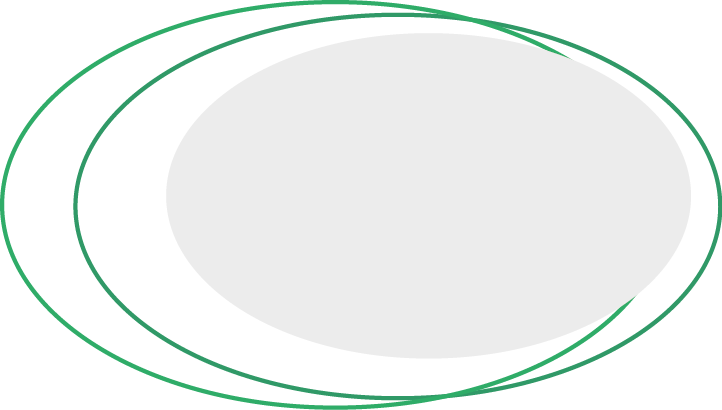 MERCI !
11